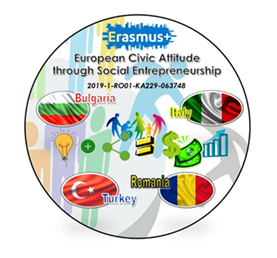 European civic attitude through social entrepreneurship
2019-1-RO01-KA229-063748
Съвременни методи за преподаване на бизнес план-  четири подхода за стимулиране на социално предприемаческо отношение
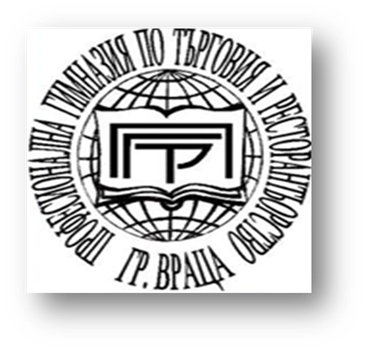 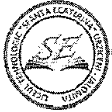 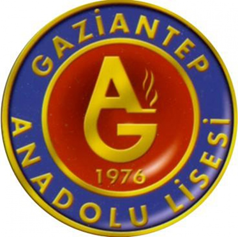 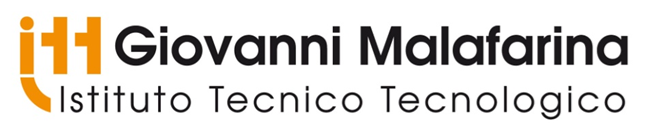 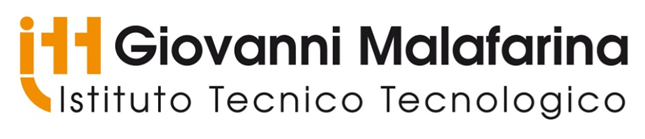 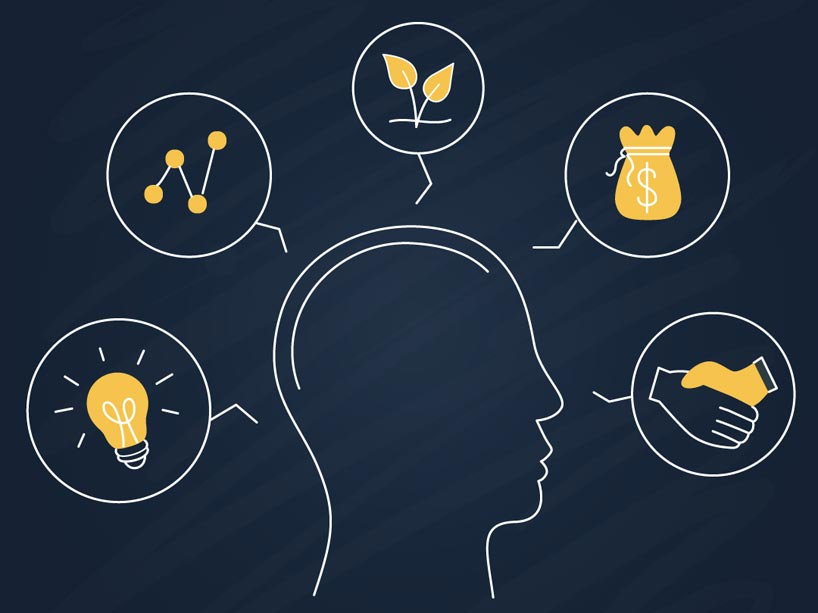 Развитие и повишаване на предприемаческата нагласа
Италия
Предприемачът
“Ако искате да стартирате успешно нов бизнес,единственият начин е да предложите на клиентите  нещо много по-добро от това, което имат в момента”



Джеф Безос, основател на Amazon.com
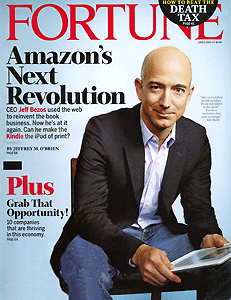 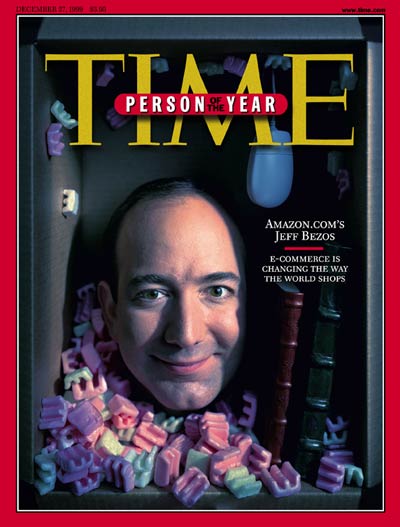 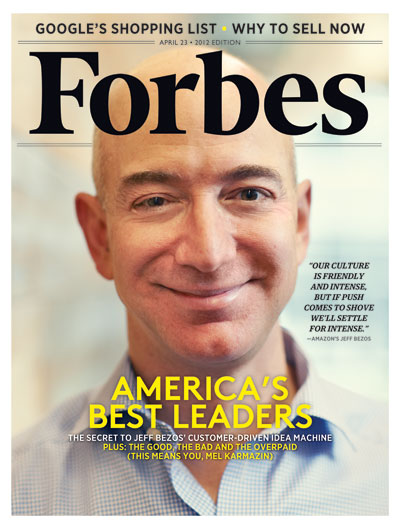 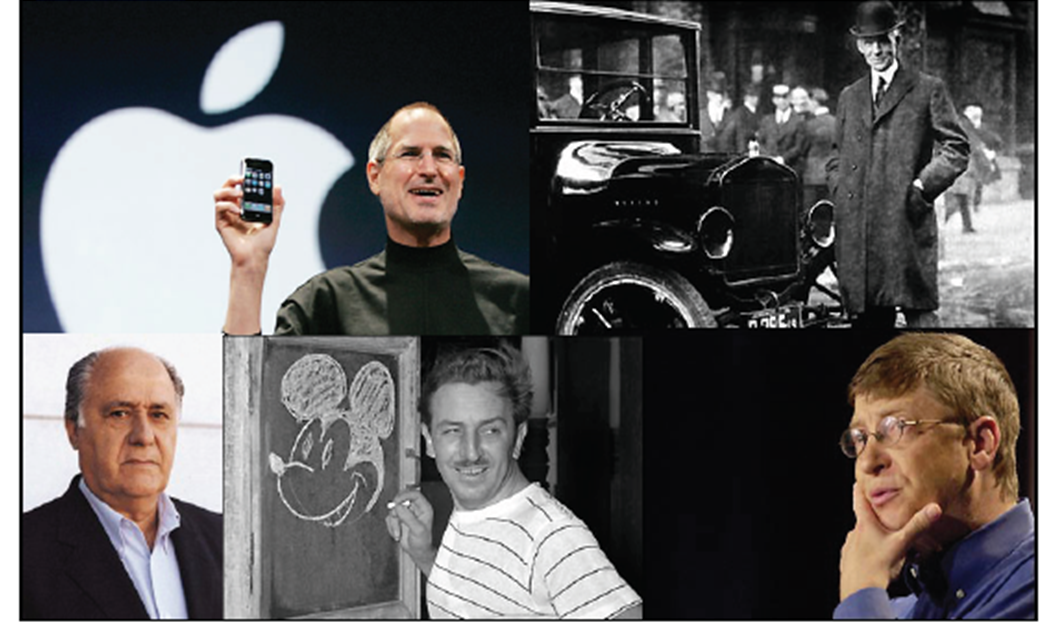 Проблемът
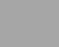 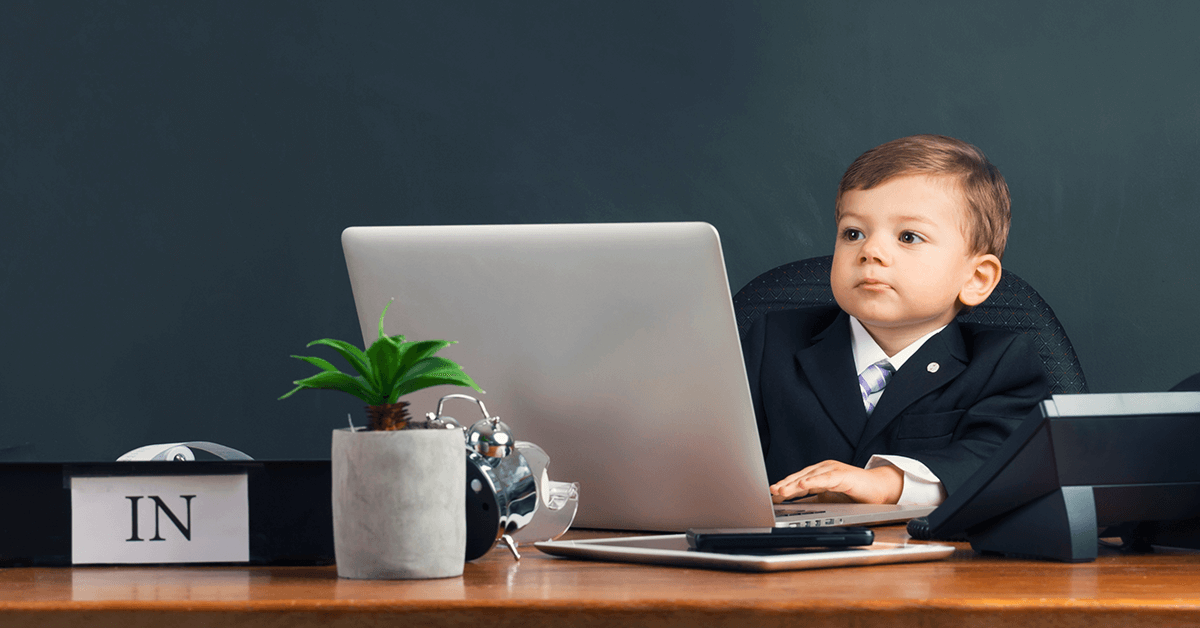 Предприемачът се ражда или създава?
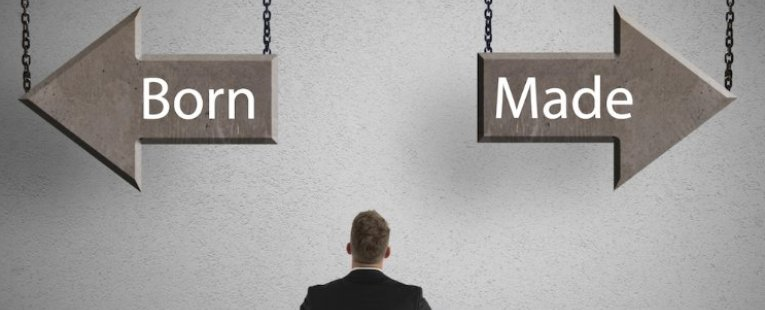 Образователен достъп до „Предприемачество“
Какво е предприемач ?
Където другите виждат проблем, социалният предприемач вижда възможност.
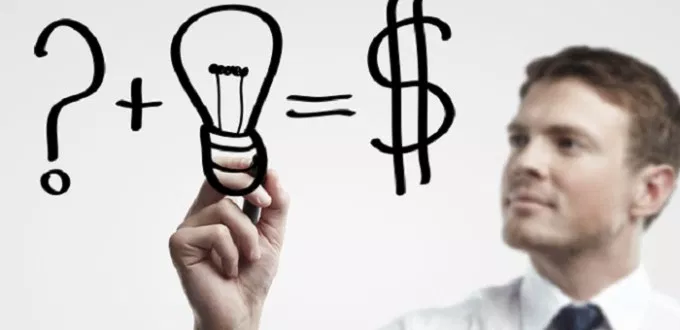 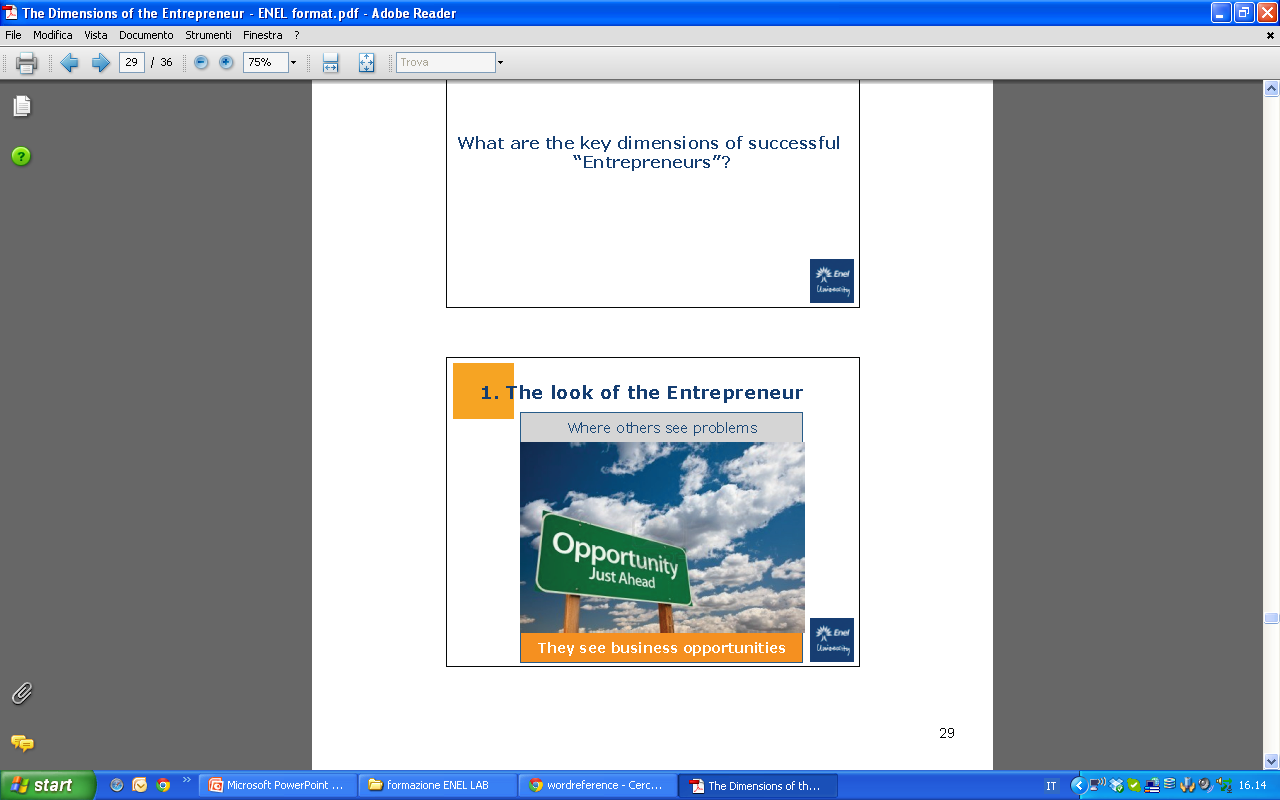 Бъдете иновативни!!!
Какво прави предприемачът ?
3. Проверка на  възможностите
2. Заражда се идея
Иновативен отговор
1. Идентифициране на проблем
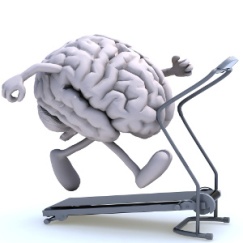 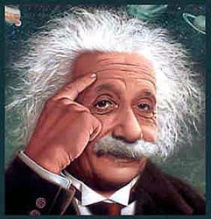 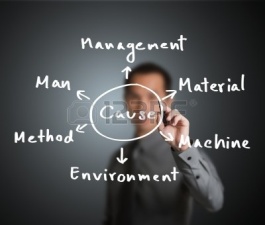 4 . Представяне на бизнес модел
6 . Създава устойчив модел на работа
5 . Намиране на финансиране
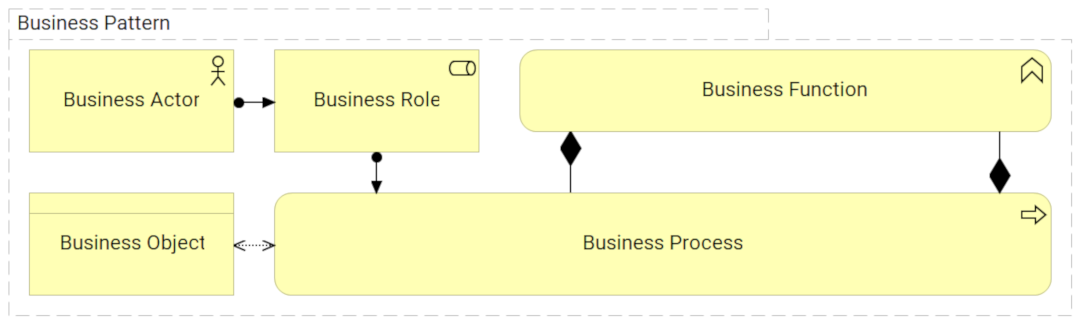 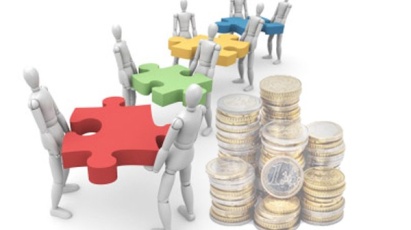 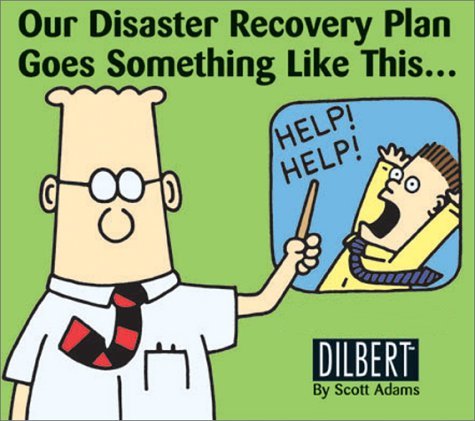 Трите елемента:
Контекст
Възможност
Инвеститори
Основатели
Ползи
Клиенти
Човешки ресурси
Екип
Бизнес модел
[Speaker Notes: Hr= human resources]
Сценарий
Заетост
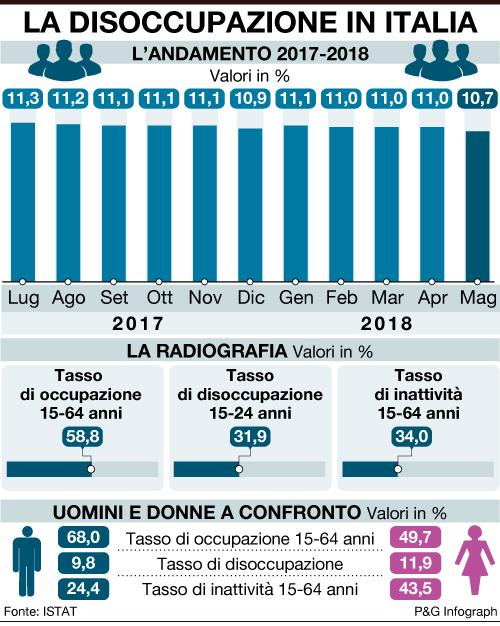 Пиза резултати
Учене
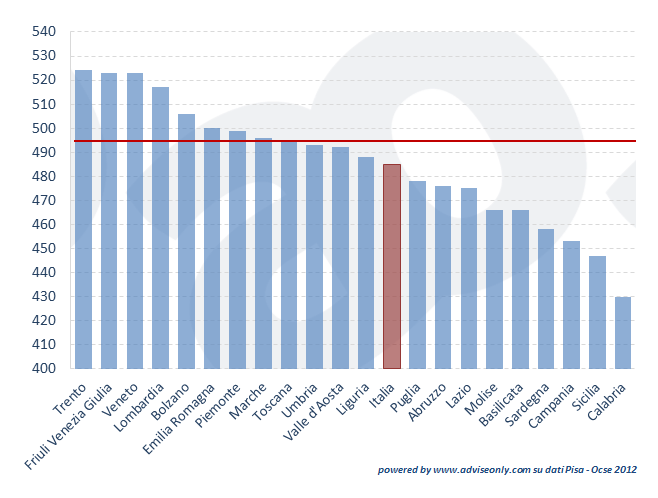 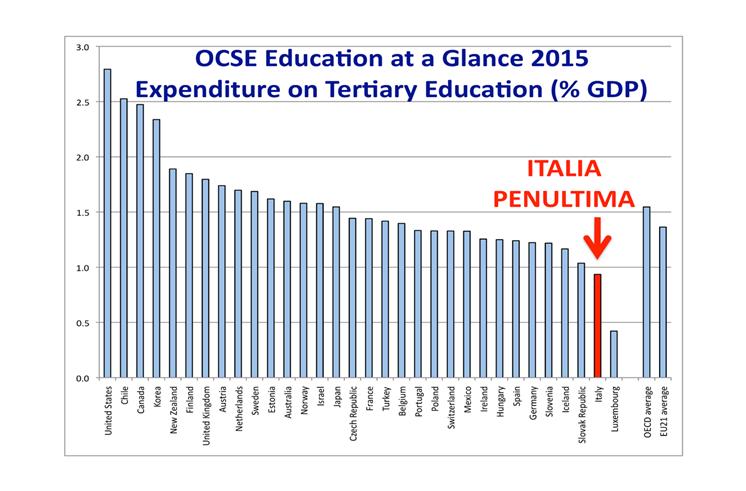 Технологичен бум
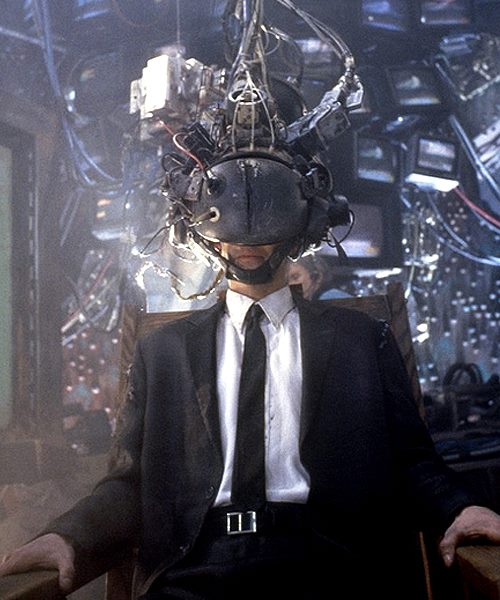 Геополитическа революция
Хиперсвързаност
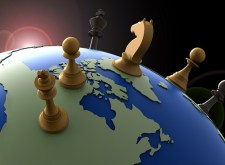 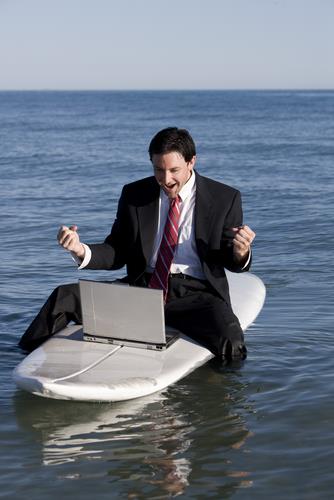 Застаряващо население
Масова миграция
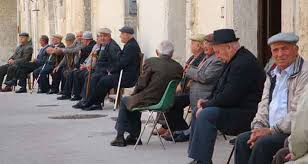 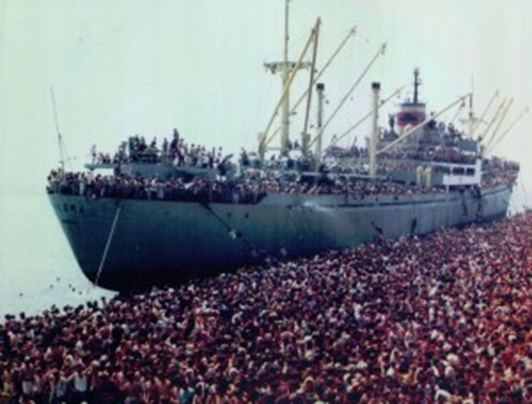 Развиващи се сектори
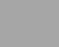 Здраве & Уелнес
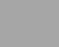 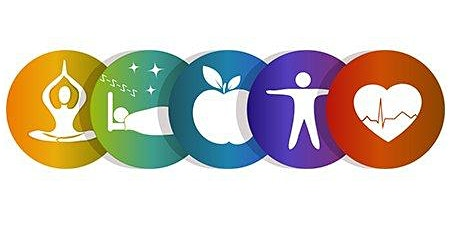 Енергетика
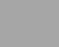 Технологии
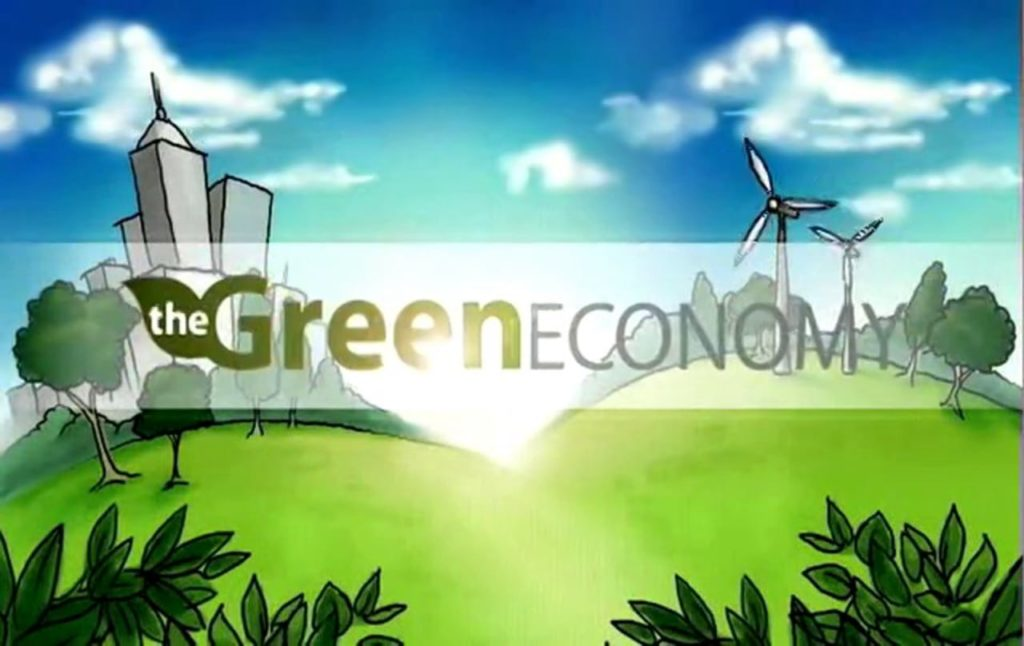 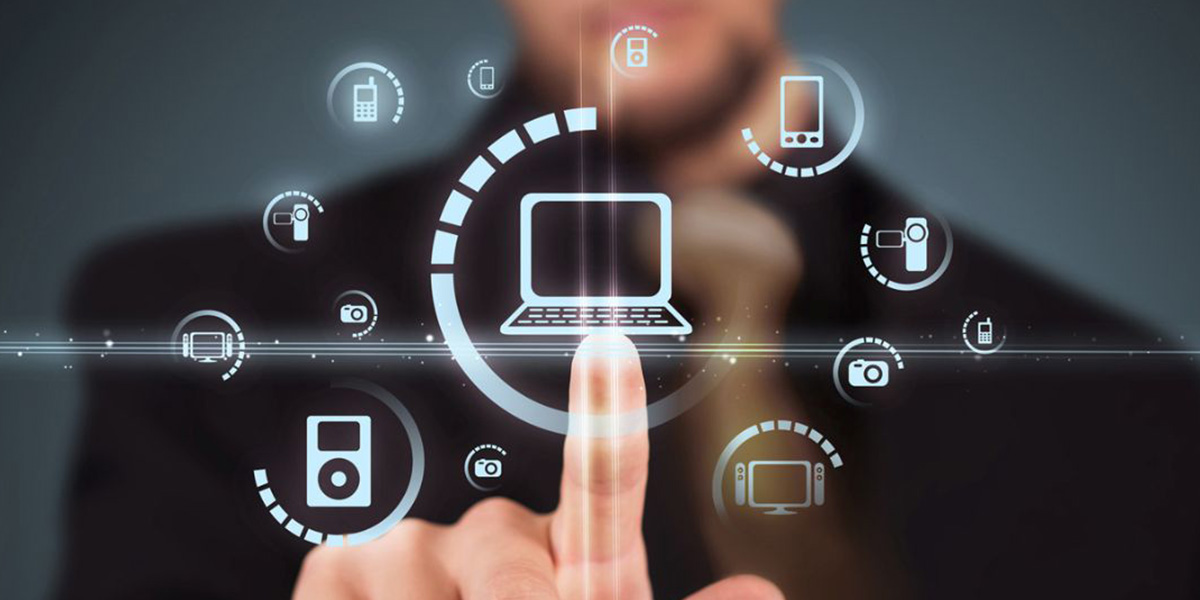 Онлайн пазаруване
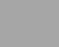 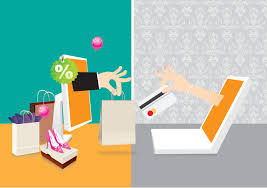 Информация
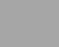 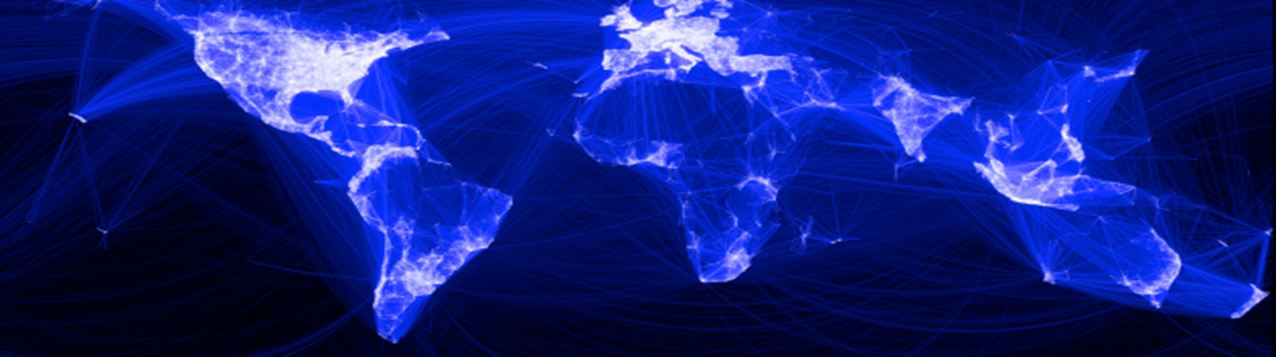 Генетика
Грижи
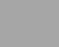 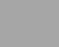 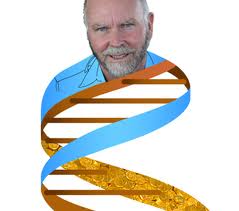 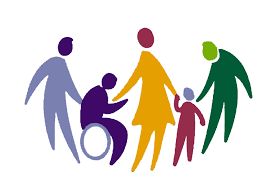 [Speaker Notes: Craig Venter]
Развиващи се страни
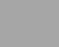 Геополитика- БВП
2010
1 САЩ
2 Китай
3 Япония
4 Индия
5 Германия
6 Русия
7Великобритания8 Франция
9 Бразилия
10 Италия
11 Мексико
12 Южна Корея
13 Испания
14 Канада
15 Индонезия
2020
1 Китай
2 САЩ
3 Индия
4 Япония
5 Русия
6 Бразилия
7 Германия
8Великобритания9 Франция
10 Мексико
11 Южна Корея
12 Индонезия
13 Италия
14 Канада
15 Испания
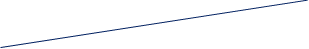 Стратегии за вътрешна адаптация
Контекст
Макроикономическа настройка
Област на приложение
Активи
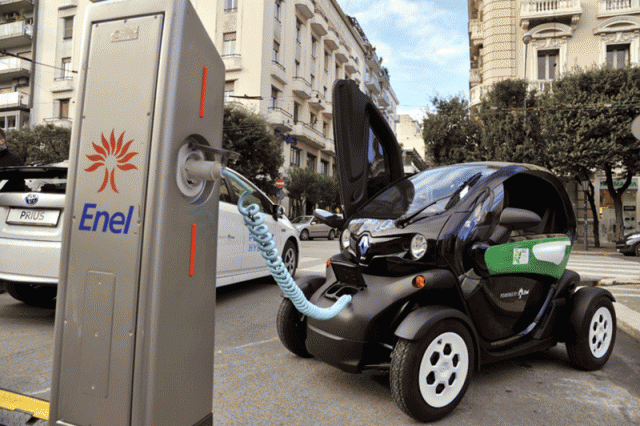 Система от правила
Технология
Конкурентна среда
[Speaker Notes: Asse= risorse Mercat di riferimento: analisi pest
Players: quanti sono, come si muovono produttori di colonnine-
Nrmative
Arena: 5 forze competitive di Porter
Tecno: livello 1: presa- livello 2: 4 ore di ricarica- livello 3: efficientamento energetico
Risorse: sia economiche – partnership industrilai- brevettuali-]
Отличаване на успешния предприемач
висока
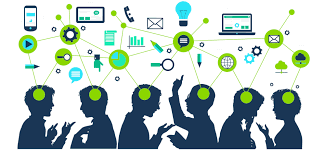 Овластяване
Учене
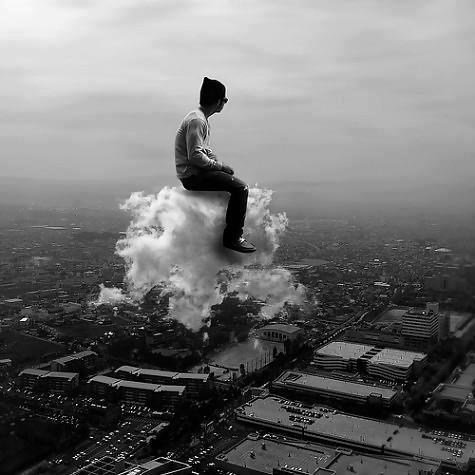 Паразит
ниска
висока
ниска
Мотивация
Усъвършенстване на талантлив предприемач
7-те навика на високопродуктивните хора (С. Кови)
•Бъдете проактивни
• Започнете с мисълта за финала
• Приоритизирайте ефективно
• Мислете като победител
• Първо разберете нещо, след това търсете одобрение
• Синергизирайте
• Бъдете целеустремени
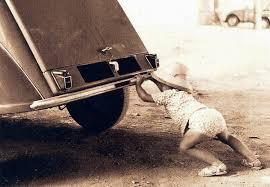 Пътя на знанието за предприемача
ВРОДЕНО                  ПРИДОБИТО                    ЗРЯЛА
        ПОВЕДЕНИЕ               ПОВЕДЕНИЕ                    ЛИЧНОСТ
ЛИДЕРСТВО
ДА БЪДЕЩ УБЕДИТЕЛЕН
СПОСОБНОСТИ
(НОУ-ХАУ)
етапи	               умения              поведение
ЗНАНИЕ 
(ДА ЗНАЕШ)
предпредприемачески               предприемачески                               мениджърски
[Speaker Notes: Matura le competenze e scìviluppa il know how, solo se sa, può …..
Necessita di formazione, trasferirli e svilupparli negli altri]
Уменията, които да развием
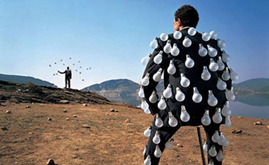 Групова работа		съдействие

Комуникиране 		да слушаме и да убеждаваме 

Мотивиране		 да се самомотивирате и да ентусиазирате

Упражняване на власт	      да бъдеш решителен

Решаване		 да изберат нови подходи в реално време

Преговаряне 	            постигане на баланс

Управление на времето	планиране на дейности и времето на другите

Анализиране		бързо справяне с непредвидени събития

Облекчаване на стреса	                   ограничаване на критични ситуации

Промяна в управлението	  системно предвиждане и оценяване на факторите
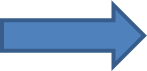 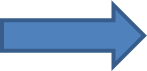 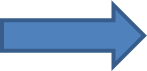 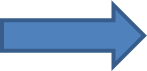 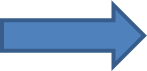 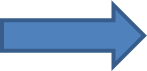 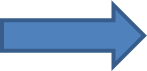 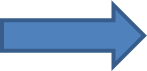 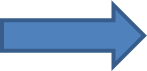 Отношения, които да насърчим и възприемем
Здрав разум
Учтивост
Доверие
Оптимизъм
Култура
Отговорност
Смирение
Упоритост
Добър вкус
Поверителност
Авторитетност
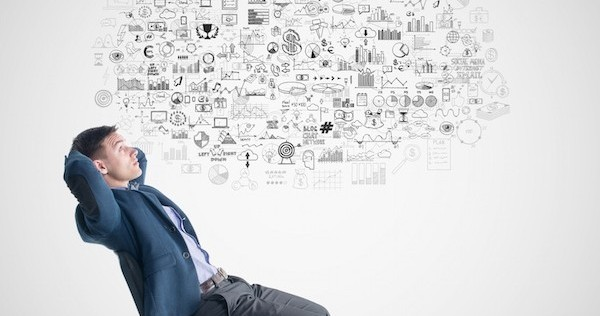 Честност
Вяра
Договаряне
Устойчивост
Любопитство
Внимание
Щедрост
Перфекционизъм
Ентусиазъм
Търпение
Увереност
[Speaker Notes: O le hai o non le hai]
Правилното мислене на лидера се характеризира с:
Енергия	                възприемане на отговорно отношение и харизматичност

Преследване на цели                създаване на резултати, съответстващи на целите

Уважение			защита на собственото и чуждото достойнство

Съгласие			консултиране на служители

Влияние 		                  arousing Authoritativeness

Признание		споделяне на резултатите с екипа

Лидерство		уважение към изискванията на екипа

Продължаващо Учене                     разширяване набора от умения
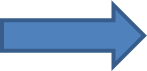 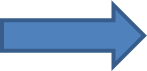 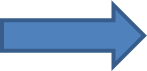 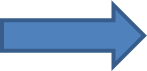 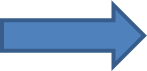 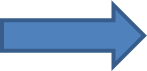 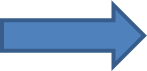 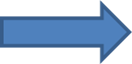 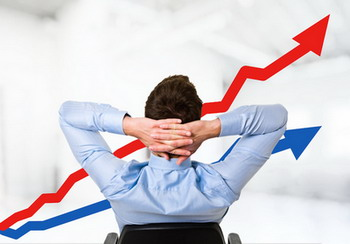 Основни характеристики на предприемача
Той трябва да се изправи пред нови предизвикателства
Той е независим
Той е отговорен за постиженията си
Той е склонен да поема рискове
Той е самоуверен
…. Успешния предприемач…
Той е технически експерт
Той има пълно познаване на индустрията
Той е дълбоко ангажиран в своя проект
[Speaker Notes: Ci lavora 24 ore a giorno e vince le sfide]
Ефекта на Червената Кралица
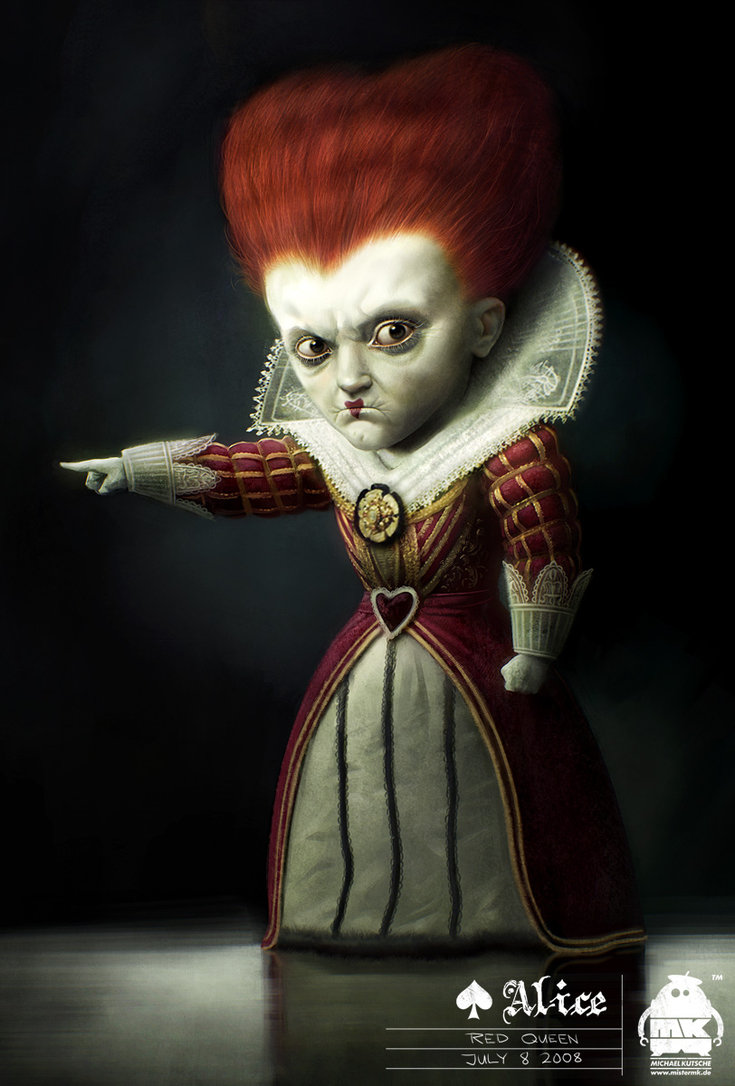 "Бавна страна!", каза кралицата. "Сега, тук, виждате, всичките усилия, които полагате, са за да се задържите на същото място. Ако искате да стигнете някъде другаде, трябва да тичате поне два пъти по-бързо от това!"
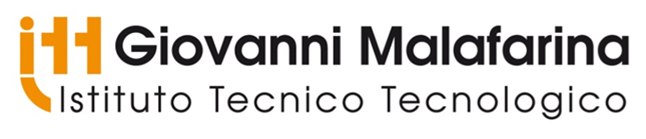 [Speaker Notes: Red Queen Effect. The red queen effect is a metaphor used in the business world to describe the unsuccessful efforts of a company to get ahead of its competition. Companies typically research or study the competition and then implement strategies to help boost their company sales and profits.]
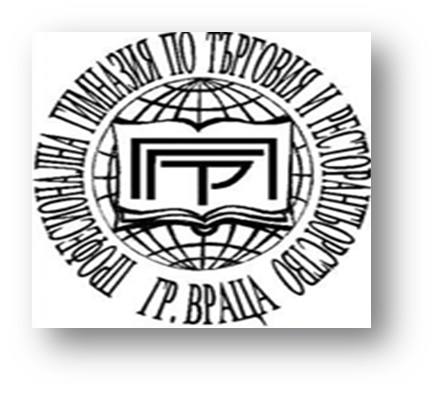 ПРОФЕСИОНАЛНА ГИМНАЗИЯ ПО ТЪРГОВИЯ И РЕСТОРАНТЬОРСТВО
От бизнес идея до бизнес план
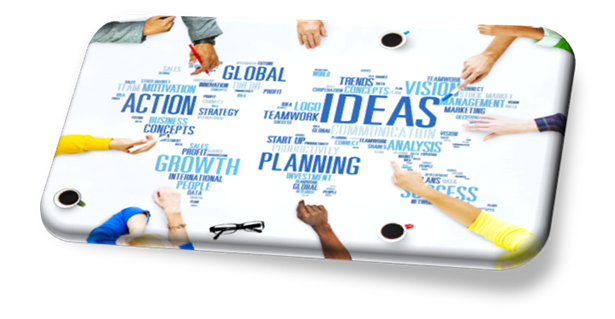 България
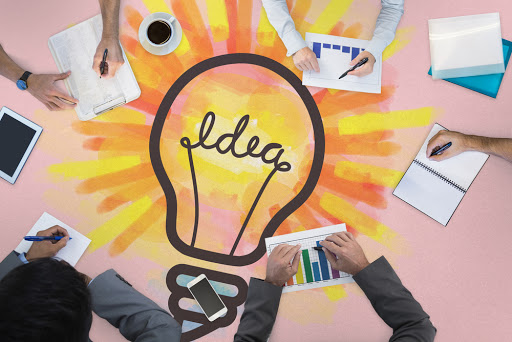 Бизнес идея
Източници на бизнес идеи:

Собствен професионален и социален опит – това което сме учили, това което сме работили или това което сме търсили или наблюдавали като потребители.
Разностранната информация, която ни предоставят Интернет, радио, телевизия, книгите и всички останали медийни и рекламни източници.
Целеви проучвания, разговори, анкети, фокус - групи с потребители, търговци и експерти в съответните области.
Критерии за оценка на бизнес идеите:
съответствие;
допустимост;
пазарен шанс;
осъществимост;
финансова осигуреност;
доходност;
риск.
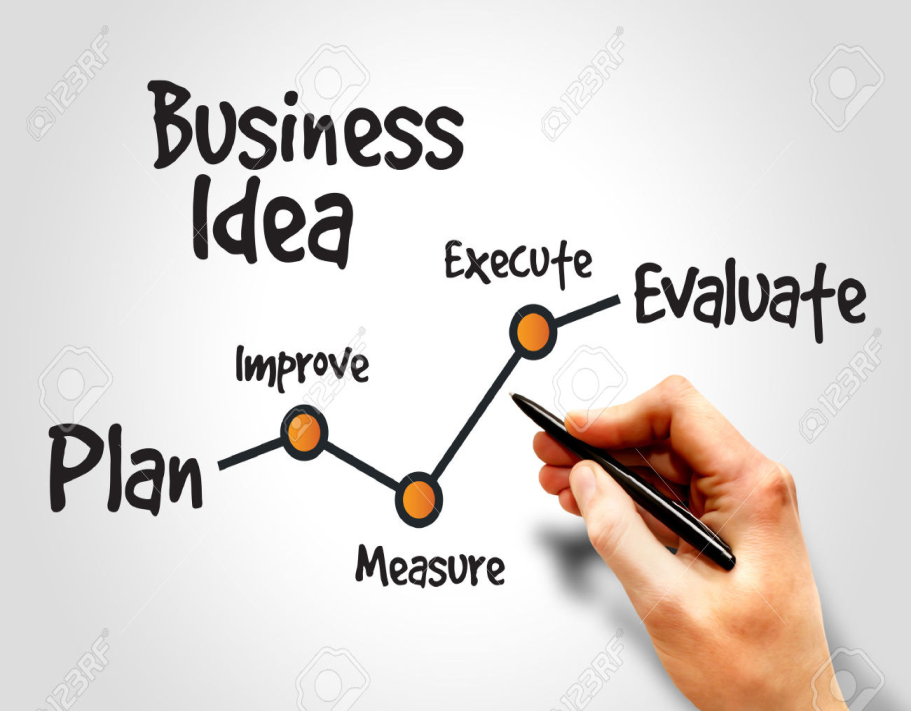 От бизнес идея до бизнес план
Бизнес планът обобщава намеренията на една компания за определено начинание
Той насърчава предприемачите да направят обективна оценка на силните и слабите страни на бизнеса
Бизнес планът е съществена част за банките и акционерите да инвестират в бъдещо начинание
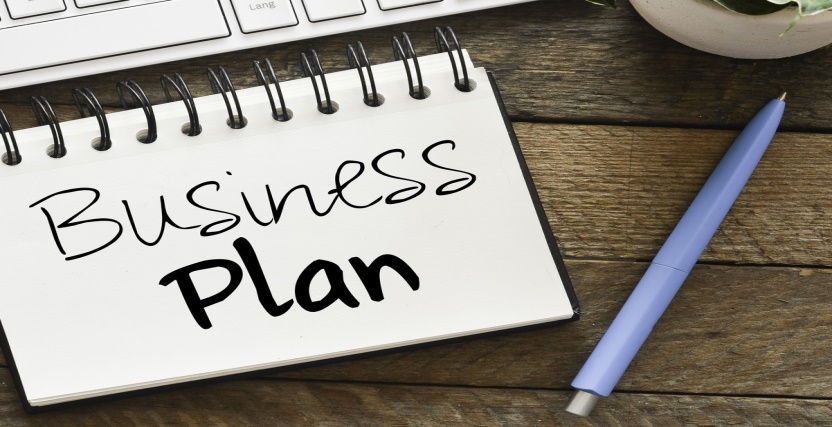 Структура на бизнес план
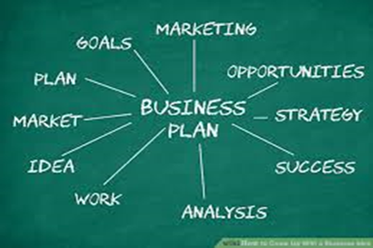 Какъв е продуктът?   
Какво представлява пазарът? 
Конкуренция на пазара?
Каква е вашата маркетингова стратегия?
Каква е вашата управленска стратегия?
Какъв е вашият оперативен план?
Какъв е вашият финансов план?
Анализ на пазара
Той определя пазара по отношение на размер, демография, структура, перспективи за растеж, тенденции и потенциал за продажби
Той дава перспектива както в краткосрочен, така и в дългосрочен план
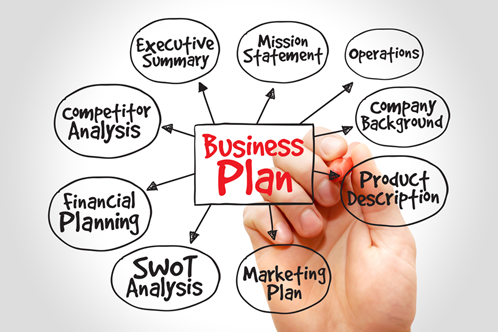 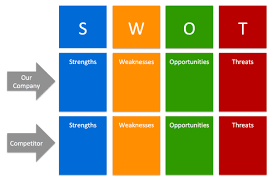 Сравнителен анализ:
Силните и слабите страни на конкурентите във вашия пазар
Стратегии, които ще ви осигурят ясно предимство
Бариери, които могат да бъдат разработени, за да попречат на конкуренцията да навлезе във вашия пазар
Всички слабости, които могат да бъдат използвани в цикъла на разработка на продукта
Маркетингова стратегия:
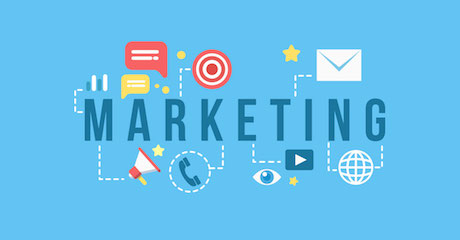 Стратегия за позициониране
Установяване на цени  
Определяне на разпределението  
Стратегия за насърчаване
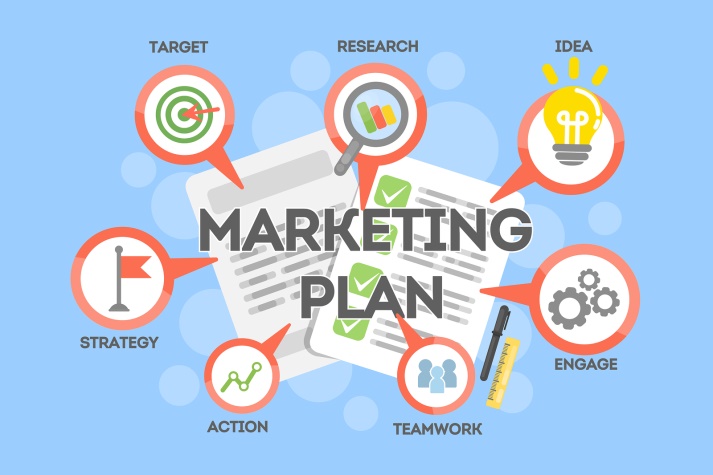 План за управление и оперативен план:
Как функционира бизнесът във времето
Логистика на организацията  
Управленски екип  
Персонал
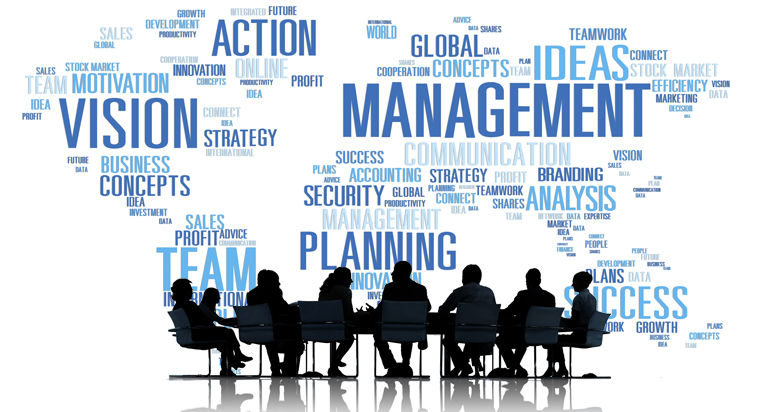 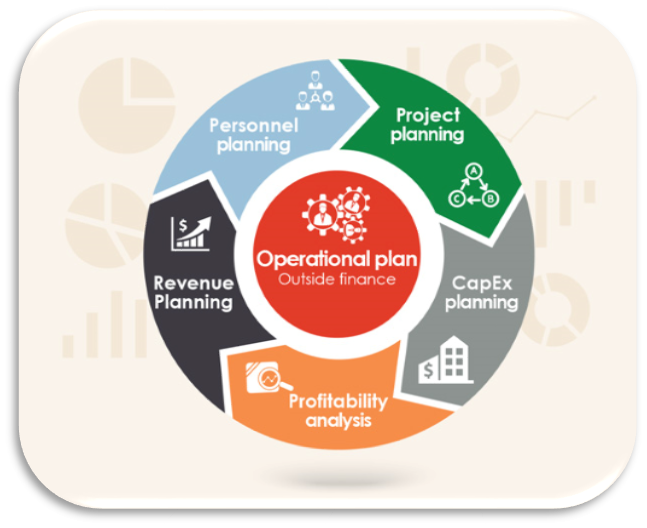 Финансови компоненти на вашия бизнес план 
Отчет за доходите
Отчет на паричният поток
Баланс
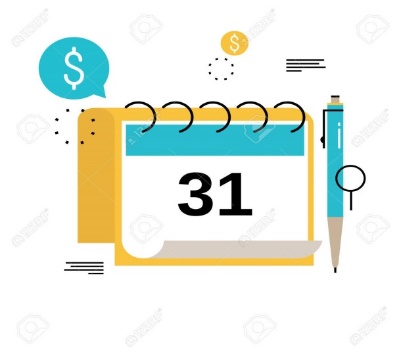 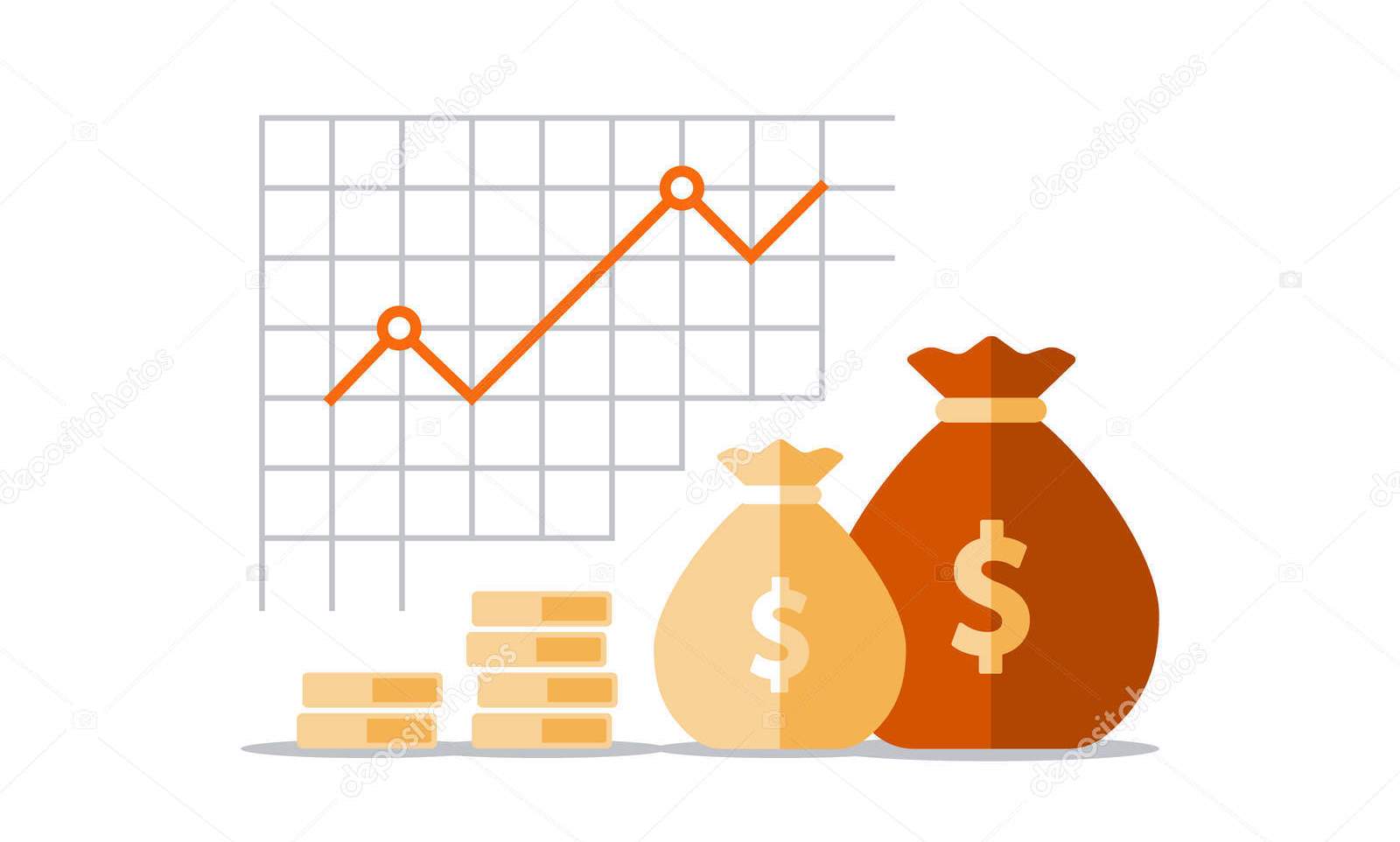 Приложения: 
Копия от договори
споразумения 
патенти
Сертификати от най-различни организации
Пазарни проучвания
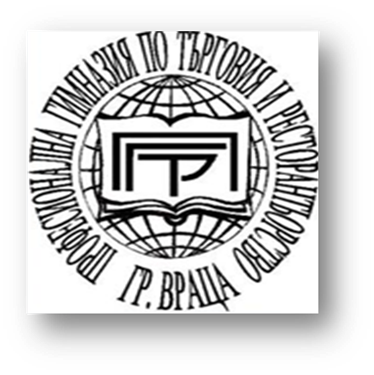 Професионална гимназия по търговия и ресторантьорство
Враца- България
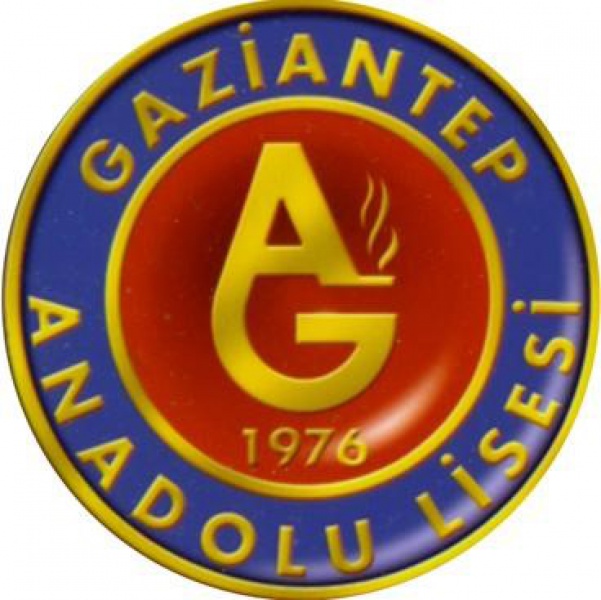 Anadolu Lisesi 
Газиентеп, турция
Преподаване на Предприемачество
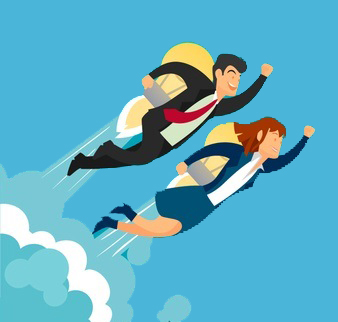 Турция
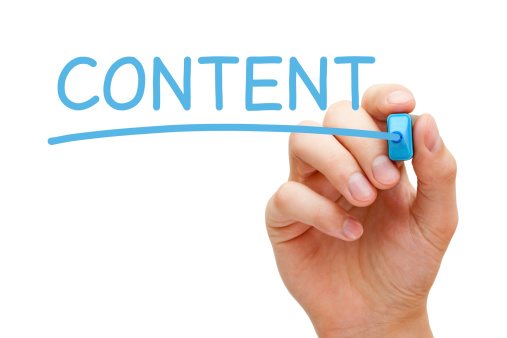 Какво е предприемачество?
Може ли предприемачеството да разрешава социални проблеми?
Идентифициране на социални проблеми в обществото на дадена държава
Бизнес идеи, които решават социални проблеми
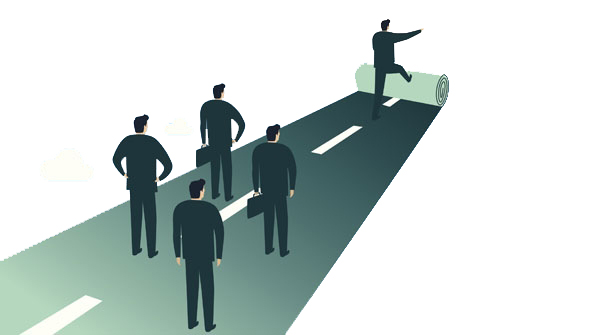 Какво е предприемачество?
Предприемачеството е процес на проектиране, стартиране и управление на нов бизнес, който често първоначално е малък бизнес.
Какъв е предприемачът?
Хората, които създават бизнес или бизнеси, се наричат предприемачи
Предприемачът е субект, който има способността да намира нови възможности или технологии в продукти и услуги
Могат ли предприемачите да решават социални проблеми ?
Да! Може.
Предприемачеството е начин за подпомагане на хората и решаване на социални проблеми, както и начин за печелене на пари.Ако вие като предприемач сте в състояние да разрешите проблем за обществото, имате потенциала да го използвате в своя полза
Така че предприемачеството е изгодно и за двете страни.
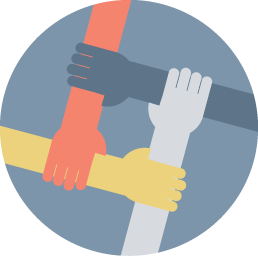 Какви социални проблеми могат да се решат чрез социално предприемачество?
Примери:
Безработица
Икономически лишения
Проблеми със здравеопазването
Злоупотреба с наркотици
Глад и др.
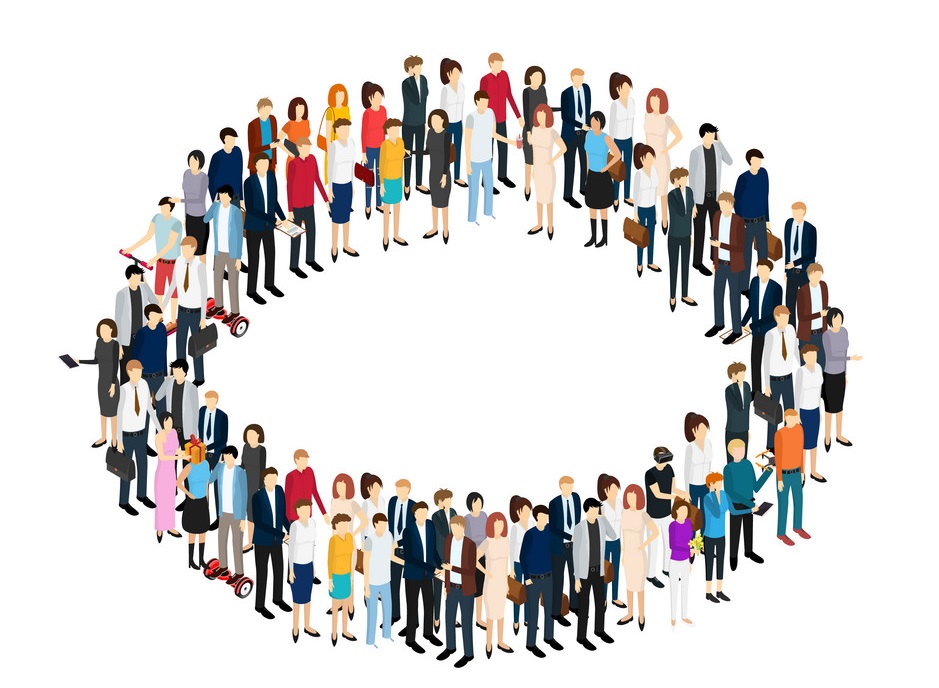 Социални проблеми на общността в Турция
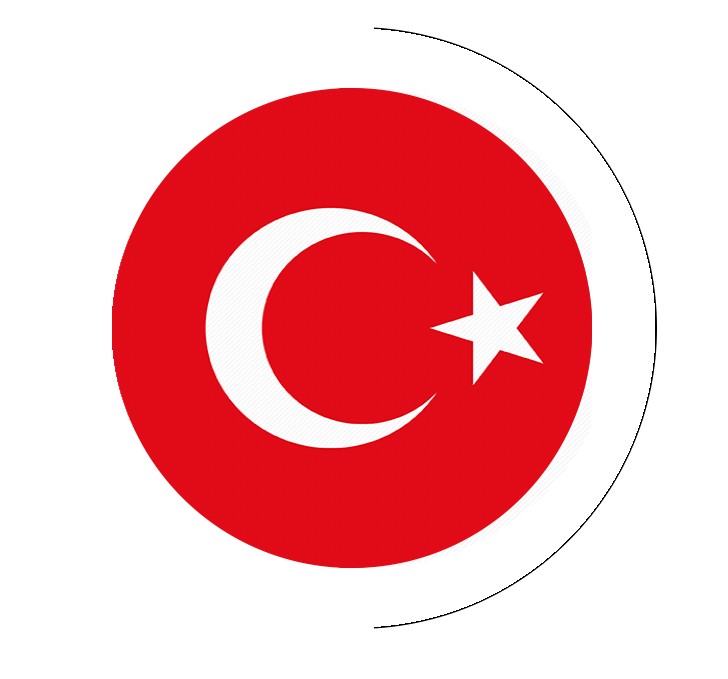 1.
2.
Икономическа криза
Насилие на полова основа
3.
Злоупотреба с дрога
4.
5.
Имиграция и бежанци
Неравенство в доходите
35
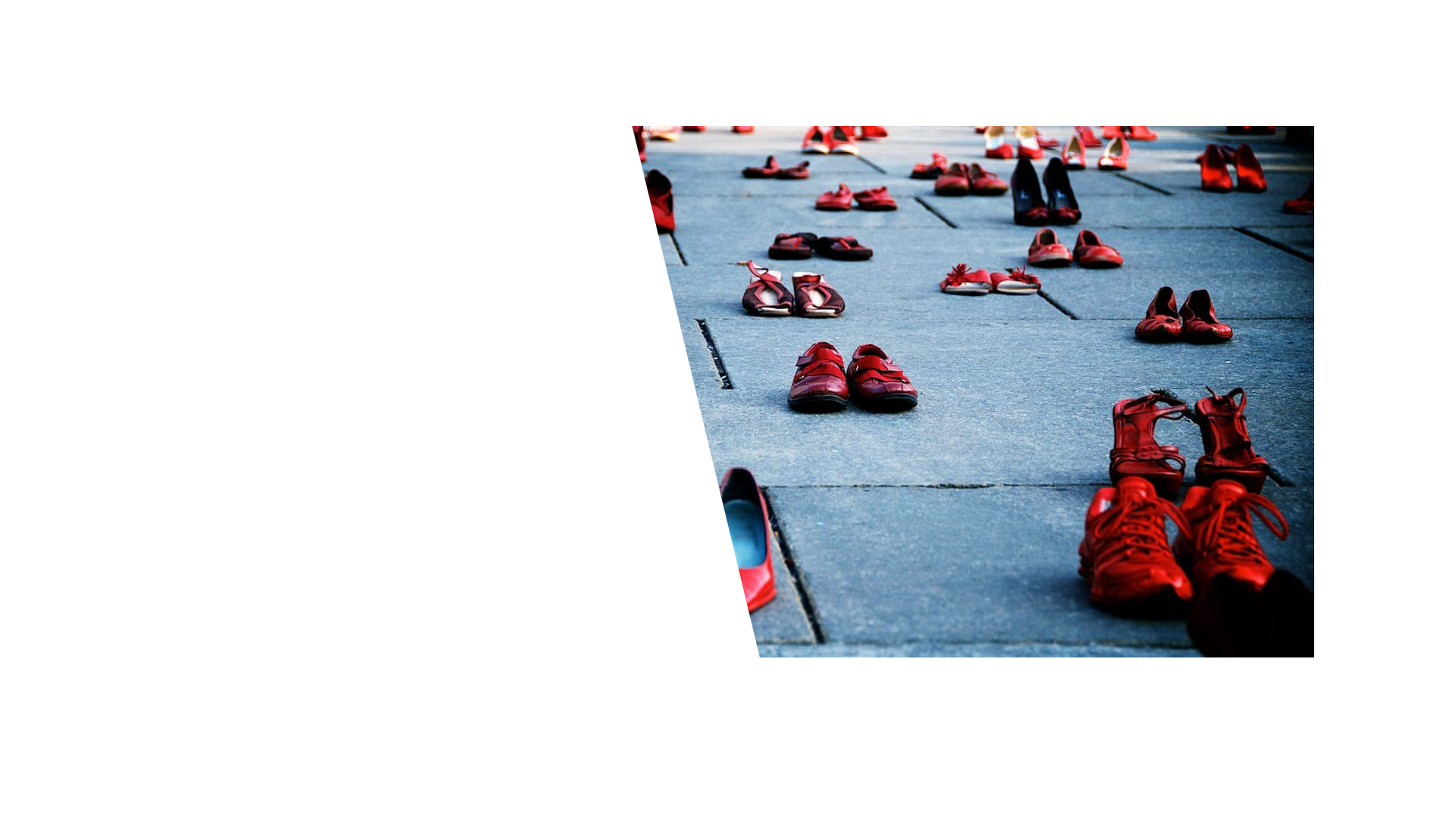 36
От 2017
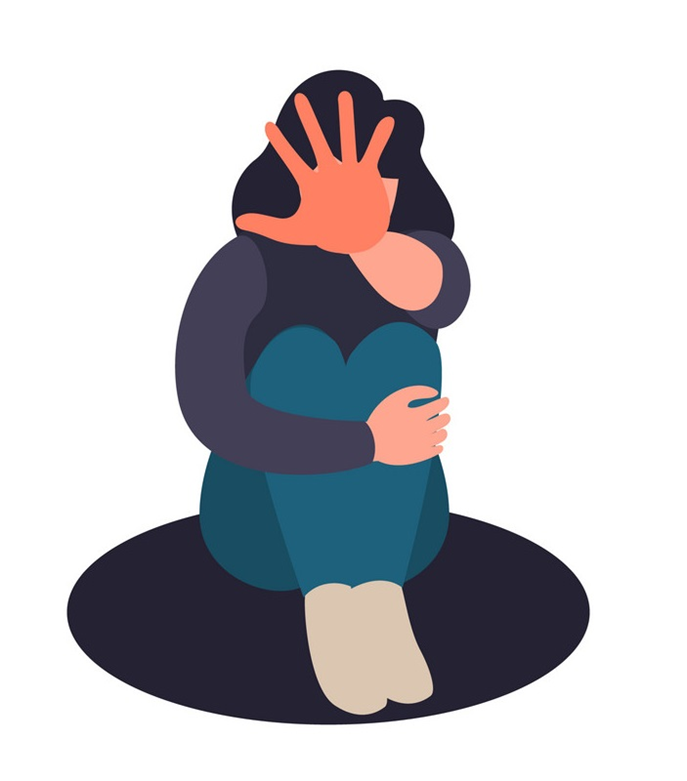 50.000>
жени, убити от бившите им съпрузи в света
Бизнес идеи, които могат да решат социални проблеми
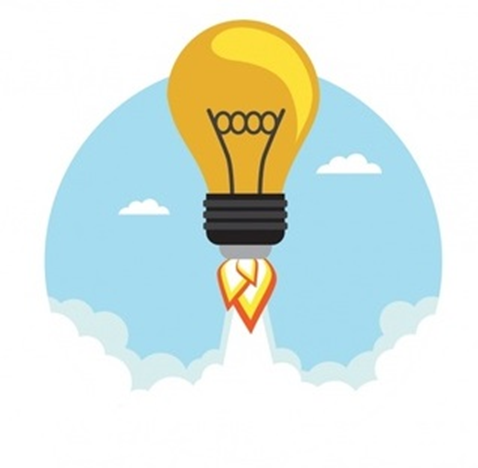 Социален супермаркет
Създаване на  хранителен пазар, който продава храна на общности с ниски доходи на ниска цена.
Храната на ниски цени се дарява (или се закупува много евтино) от доставчици на храни и други супермаркети, които не могат сами да продадат храната поради някои причини като наближаване на срока на годност и повредени опаковки.
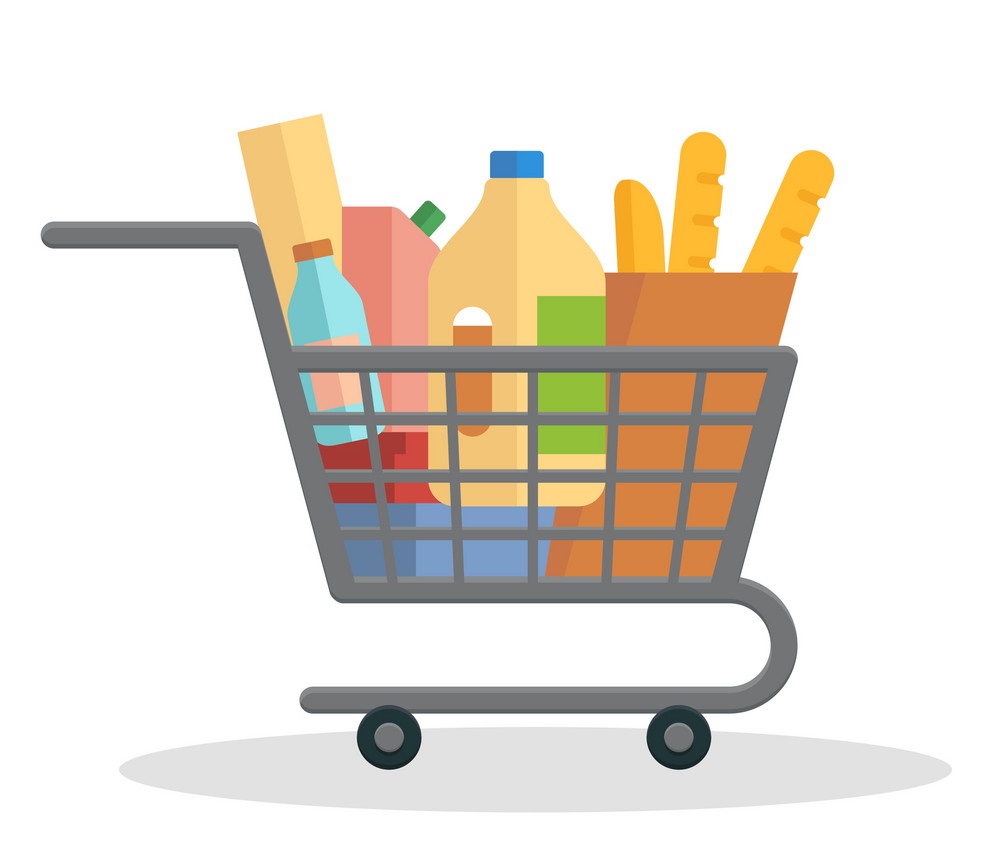 Печене/готвене за социална кауза
Отворете пекарна/ресторант, който се фокусира върху изграждането на умения за работа за групи с недостатъчна заетост, като младежи в риск или бивши наркозависими.
Печалбата от продажбите на храни и напитки отива за заплати, обучение и програми за социално подобрение.
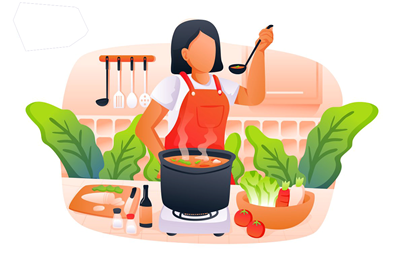 Вода за всички
Създайте домашна машина за филтриране на вода, която продавате на страните от третия свят и използвайте приходите, за да подобрите страните от третия свят.
Като бонус използвайте екологични материали и процеси при създаването на продукта.
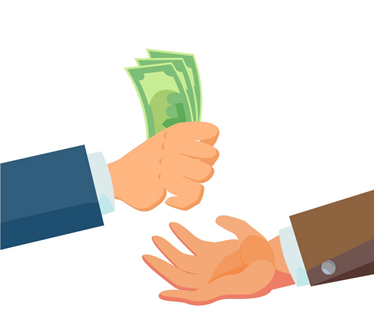 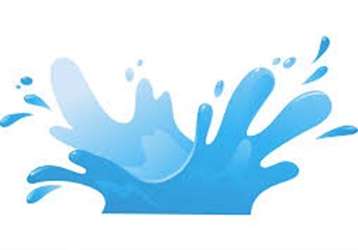 Crowdfunding
Създайте платформа за социални предприемачи, за да намерят групи от финансиращи.Кредиторите поемат обещание за нещо в бъдеще в замяна на „даряването“ на малко пари за проекта на социалния предприемач сега.
Вземете малка такса, за да покриете оперативните разходи на платформата.
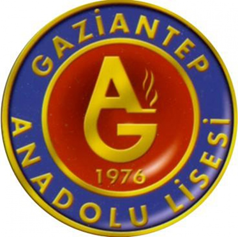 Турция
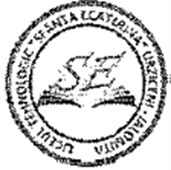 Ролята на обучението по предприемачество
Tehnological School Sfanta Ecaterina
Urziceni, Romania
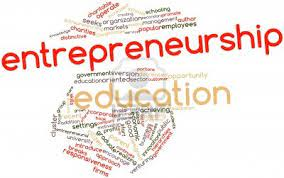 Румъния
Обучение по Предприемачество
Концепцията за социалното предприемачество като част от бизнес средата
Аспекти на социалното предприемачество в Румъния
Мисията и въздействието на социалното предприемачество
Изправени пред социални проблеми в училище
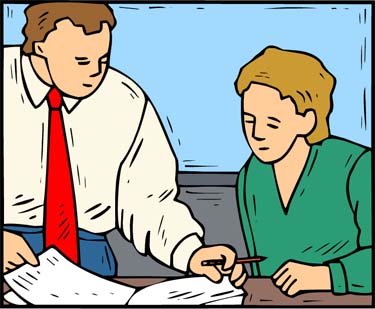 Социалното предприемачество е различно от традиционното поради своята цел. Социалното предприемачество има за цел да генерира печалба, за да я трансформира в социален капитал, който ще осигури устойчиво развитие на обществото.
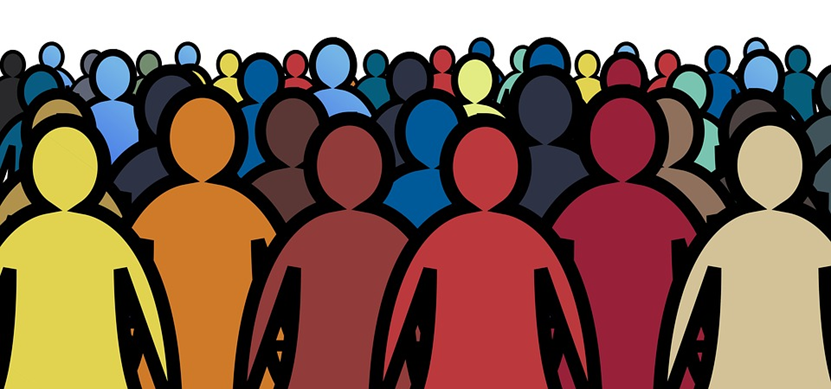 Социалното предприемачество няма за цел да реализира значителна печалба за инвеститорите или за себе си. Вместо това се стреми да произведе социални промени в полза на една група хора или дори на цялото общество.
Социалното предприемачество в Румъния е в начален стадий, въпреки че има голям потенциал за неговата стойност. На първо място неефективната и рестриктивна законодателна рамка представлява истинските предизвикателства за тази област. След проучване на европейско ниво беше установено, че средата на социалното предприемачество в Румъния се състои от 53% жени и 47% мъже, като единствена държава в Европа с такава структура. 17% от иноваторите работят в областта на социалното включване, 17% в образованието, 15% в гражданското участие, 7% в здравеопазването, 14% в други области.
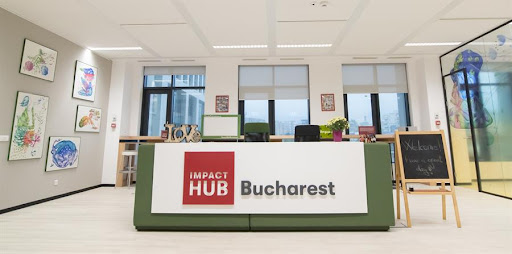 Въпреки че е в ранен социален етап в Румъния, социалното предприемачество подкрепя различни идеи и предизвикателства. Големите градски центрове – Букурещ, Яш, Клуж и Тимишоара предлагат най-много възможности за развитие на социален бизнес.
Тези социални предприятия са в полза на общността, предразположени са към иновации, насочени са към социално изключените хора, като им предлагат възможности за доброволчество, обучение и дори заетост. Младите хора са първите, които реагират на този тип концепции, защото те ще създадат икономиката на бъдещето. Мисията и въздействието на социалното предприемачество в общностите, в които е активно, се забелязва и от факта, че все повече бизнесмени се интересуват от социалното въздействие на направените инвестиции, особено след като през последните години има някои благоприятни законодателни елементи (например: Заетостта на безработни означава намаляване на определена данъчна ставка за работодателя), като безработицата е социален проблем с реално въздействие.
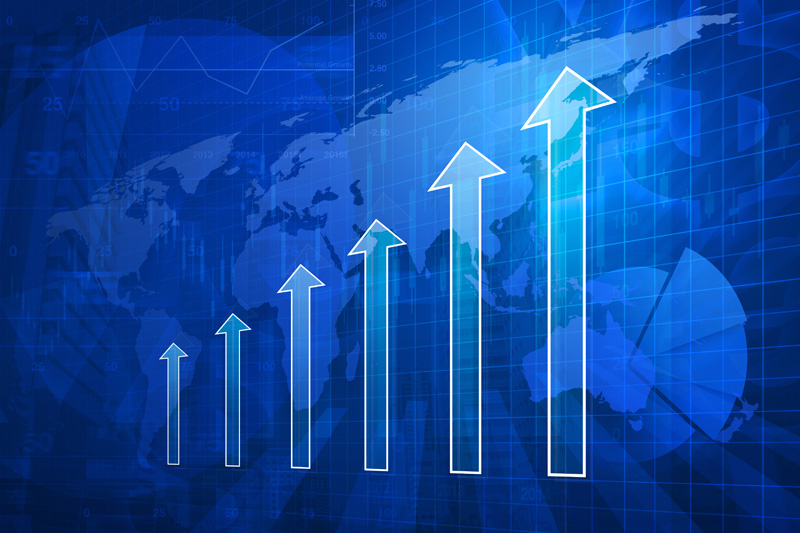 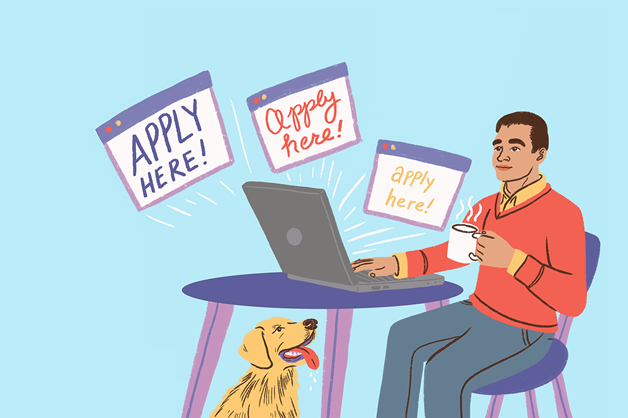 Учениците в гимназията имат необходимата зрялост да идентифицират социалните проблеми в семейството и обществото. Това участие може да се състои в идентифициране на определени проблеми, ангажиране в доброволчество, което оформя тяхната личност. Ученикът от гледна точка на обучителя, е бъдещ предприемач с шанс да развива бизнес, който зависи от подкрепата, предоставена от училището, семейството и обществото. Теоретичната основа е поставена, практически тяхното участие и отговорност идват по-късно. Много е важно учениците да се научат да мислят прагматично, приложно, да поставят проблеми и да търсят начини за решаване и повишаване на осведомеността на обществото за социални проблеми като: бедност, безработица, отпадане от училище и т.н...; ако по-късно изберат социалното предприемачество ще трябва да разглеждат, както неговата цел както печалба, така и първоначалната цел да  се помага на определени групи хора в неравностойно положение, така че да имат способността и желанието да решават социални проблеми.
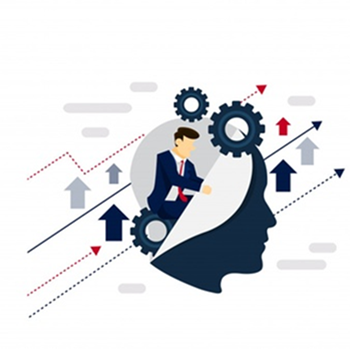 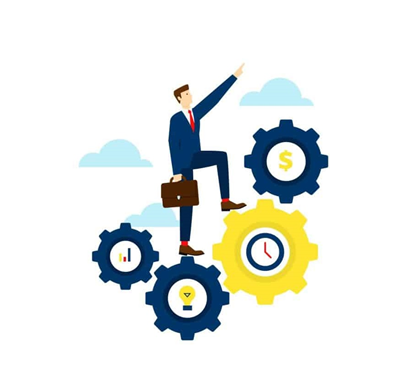 На първи етап той може доброволно да се запознае с реалните проблеми на пространството, в което живее, и училището предлага необходимата подкрепа в това отношение. Доброволчеството води инвеститора към по-добра инвестиция, към идентифициране на някои реални реални проблеми. Това също означава търсене на решения, които по-късно могат да имат социално въздействие в същата степен, предоставена от образователната система.
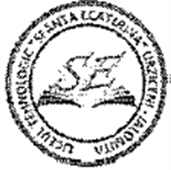 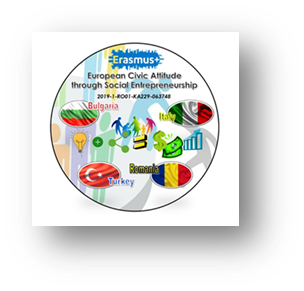 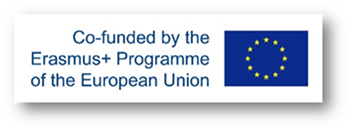 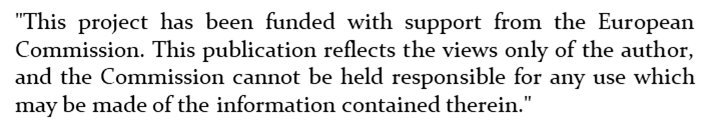